Я иду в детский сад!Адаптация ребенка к ДОУ
Автор  составитель: 
Евсеева  Екатерина  Андреевна
Принятию решения отдать ребёнка в дошкольное учреждение, как правило, предшествуют раздумья, тревоги родителей: Как ребенок будет привыкать к детскому саду? Как он адаптируется к новым людям, новым условиям? А вдруг он будет там часто болеть, страдать от разлуки и постоянно плакать? Сможет ли он высказать воспитателю свои потребности, как сам справится с гигиеническими процедурами? А вдруг?  Все эти сомнения, тревоги родителей вполне оправданы: ребёнка к общественному воспитанию необходимо заранее готовить.
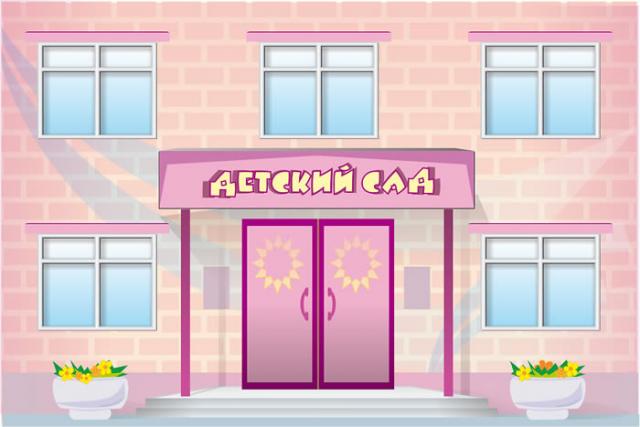 К чему ребенок должен адаптироваться в детском саду:
К новому режиму (детский сад – это место, где всё подчиняется новым правилам) ;
К новым условиям (детский сад – это место, в котором всё неизвестно, всё по-новому) ;

К воспитателю (детский сад – это место, где всё решает воспитатель, а не мама) ;

К детскому коллективу (детский сад – это место, где все равны, нет привилегий) ;

К новым видам деятельности (детский сад – это место, где нужно делать, чего никогда не делал раньше)
Критериями успешной адаптации являются:
чувство физической безопасности;

чувство психологической защищенности;

ощущение физической стабильности;

постоянство взаимоотношений
Рекомендации в период подготовки:
Создать у ребенка позитивный образ детского сада

 Создать у ребенка позитивный образ воспитателя

 Не использовать детский сад в качестве наказания

 Исключить в разговоре с ребенком или другими людьми при ребенке слова, отражающие ваше беспокойство и страхи по поводу посещения ребенком ДС

 Познакомить ребенка с условиями ДС

 Организовать режим дня дома
Рекомендации в первый месяц адаптации:
Не оставляйте ребенка в первые недели в детском саду на целый день;

Обучайте ребенка навыкам самообслуживания;

Подготовьте  гардероб  ребенка;

Предупредите воспитателя 
об особенностях вашего 
ребенка.